“Liderazgo es el arte de hacer que alguien haga algo que tu quieres porque la persona quiere hacerlo”
Dwight D. Eisenhower
DEPARTAMENTO DE CIENCIAS ECONÓMICAS ADMINISTRATIVAS Y DE COMERCIO
TEMA: ESTILO DE LIDERAZGO Y SU INCIDENCIA EN LA SATISFACCIÓN DE LOS EMPLEADOS DEL TRANSPORTE PÚBLICO URBANO DEL DISTRITO METROPOLITANO DE QUITO
Autor:
ABDY SALAZAR

DIRECTORA: DRA. AMPARO MARTINEZ
FECHA ÚLTIMA REVISIÓN: 13/12/11
CÓDIGO: GDI.3.1.004
VERSIÓN: 1.0
CAPÍTULO 1

ASPECTOS GENERALES
INTRODUCCIÓN
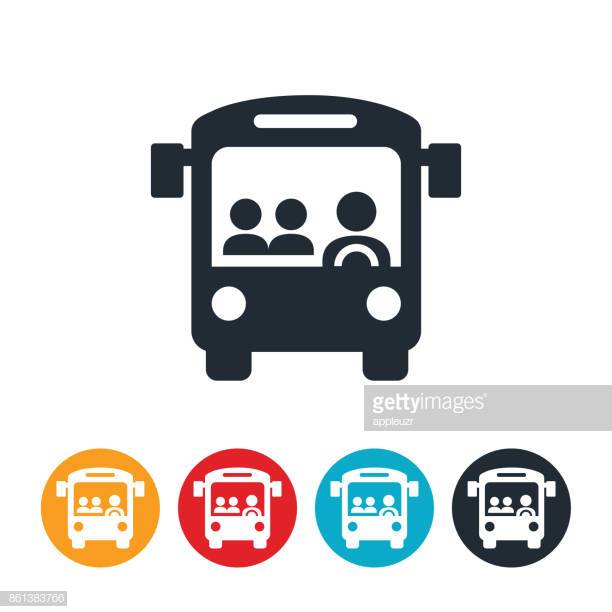 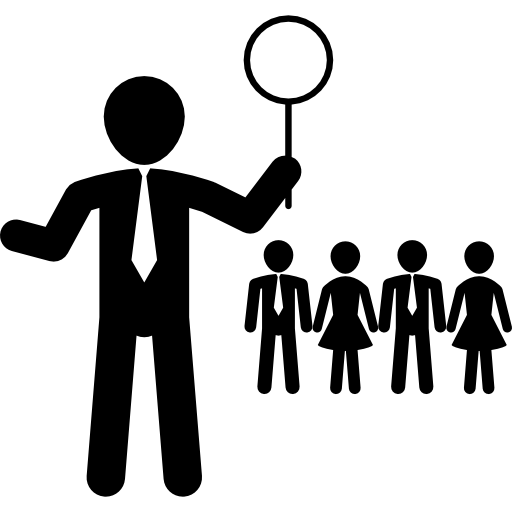 PLANTEAMIENTO DEL PROBLEMA
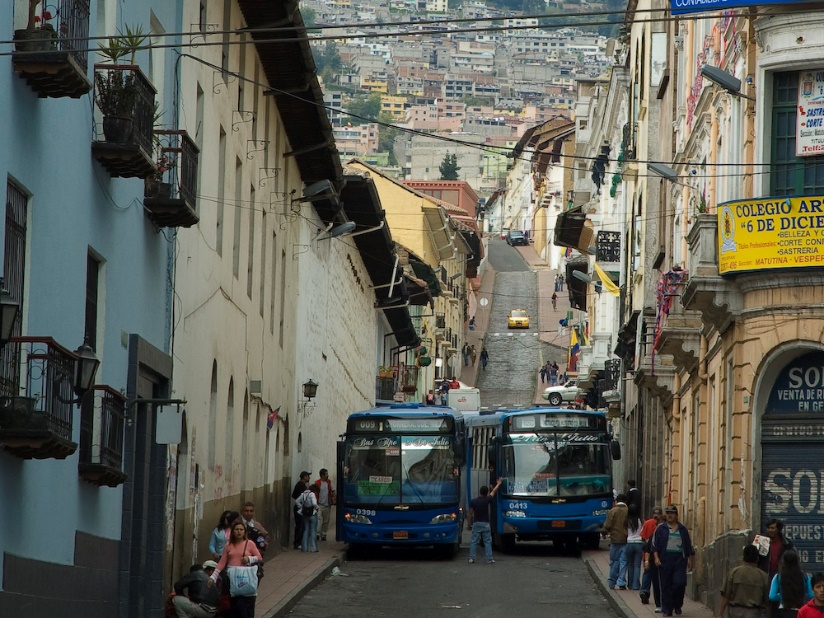 (Instituto de la ciudad de Quito, 2017)
Empleados desmotivados e insatisfechos con el clima organizacional
Usuarios insatisfechos
Gestión inadecuada por parte de dirigentes. (liderazgo ineficiente)
Sistemas administrativos y operativos deficientes.
Baja calidad en el servicio de transporte público urbano de Quito
Excesivos controles y multas por parte de organismos de control
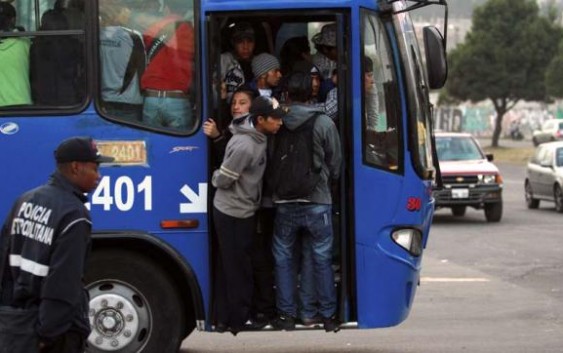 Falta de presupuesto para cubrir costos operativos y de mantenimiento
FECHA ÚLTIMA REVISIÓN: 13/12/11
CÓDIGO: GDI.3.1.004
VERSIÓN: 1.0
OBJETIVOS
FECHA ÚLTIMA REVISIÓN: 13/12/11
CÓDIGO: SGC.DI.260
VERSIÓN: 1.0
CAPÍTULO 2

MARCO TEÓRICO
FECHA ÚLTIMA REVISIÓN: 13/12/11
CÓDIGO: SGC.DI.260
VERSIÓN: 1.0
Liderazgo Transaccional
TEORÍAS DE SOPORTE
Teoría del gran hombre
Teoría de los rasgos
Teoría del comportamiento
Teoría de la contingencia
Teoría de la influencia
Teoría de las relaciones
1980
1900
1941
1920
1960
1970
Kreitner
Fiedler
Stodgill
Lewin
MacGregor
Bass
Liderazgo Transformacional
Bass y Avolio, 2004
Daft, 2006
FECHA ÚLTIMA REVISIÓN: 13/12/11
CÓDIGO: SGC.DI.260
VERSIÓN: 1.0
MARCO REFERENCIAL
FECHA ÚLTIMA REVISIÓN: 13/12/11
CÓDIGO: SGC.DI.260
VERSIÓN: 1.0
MODELO
MODELO DE LIDERAZGO DE RANGO COMPLETO
(Bass y Avolio 2004)
Consideración Individualizada
Estimulación intelectual
Liderazgo transformacional
Motivación Inspiracional
Inefectividad vs Efectividad
Influencia idealizada
Recompensa Contingente
Liderazgo transaccional
Dirección por excepción activa
Dirección por excepción pasiva
Comportamiento
pasivo evitador
Laissez Faire
Pasividad vs Vigorosidad
FECHA ÚLTIMA REVISIÓN: 13/12/11
CÓDIGO: SGC.DI.260
VERSIÓN: 1.0
VARIABLES DE ESTUDIO
FECHA ÚLTIMA REVISIÓN: 13/12/11
CÓDIGO: SGC.DI.260
VERSIÓN: 1.0
MATRIZ DE VARIABLES
FECHA ÚLTIMA REVISIÓN: 13/12/11
CÓDIGO: SGC.DI.260
VERSIÓN: 1.0
CAPÍTULO 3

METODOLÓGICO
FECHA ÚLTIMA REVISIÓN: 13/12/11
CÓDIGO: SGC.DI.260
VERSIÓN: 1.0
METODOLOGÍA
FECHA ÚLTIMA REVISIÓN: 13/12/11
CÓDIGO: SGC.DI.260
VERSIÓN: 1.0
CÁLCULO DE LA MUESTRA
Flota total de buses en el DMQ
Flota total de buses urbanos convencionales en el DMQ
Norte: 732
47 operadoras de transporte inscritas en la Secretaría de la Movilidad
Sur: 1160
FECHA ÚLTIMA REVISIÓN: 13/12/11
CÓDIGO: SGC.DI.260
VERSIÓN: 1.0
CÁLCULO DE LA MUESTRA
Muestreo no probabilístico por cuota
Error máximo aceptable: 5%
Nivel deseado de confianza: 95%
El universo es finito por lo tanto corresponde a:
FECHA ÚLTIMA REVISIÓN: 13/12/11
CÓDIGO: SGC.DI.260
VERSIÓN: 1.0
CAPÍTULO 4

RESULTADOS
FECHA ÚLTIMA REVISIÓN: 13/12/11
CÓDIGO: SGC.DI.260
VERSIÓN: 1.0
ANÁLISIS DESCRIPTIVO
FECHA ÚLTIMA REVISIÓN: 13/12/11
CÓDIGO: SGC.DI.260
VERSIÓN: 1.0
ESTILO DE LIDERAZGO
FECHA ÚLTIMA REVISIÓN: 13/12/11
CÓDIGO: SGC.DI.260
VERSIÓN: 1.0
ESTILO DE LIDERAZGO
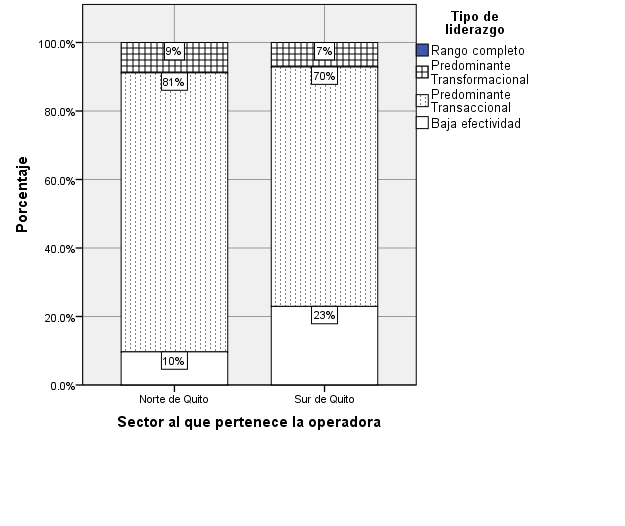 FECHA ÚLTIMA REVISIÓN: 13/12/11
CÓDIGO: SGC.DI.260
VERSIÓN: 1.0
SATISFACCIÓN
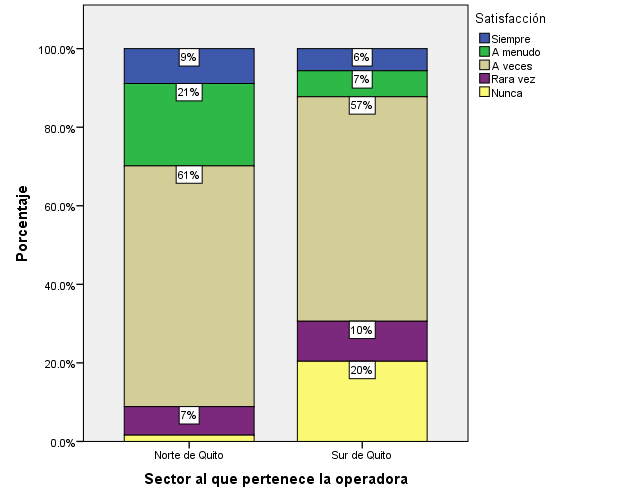 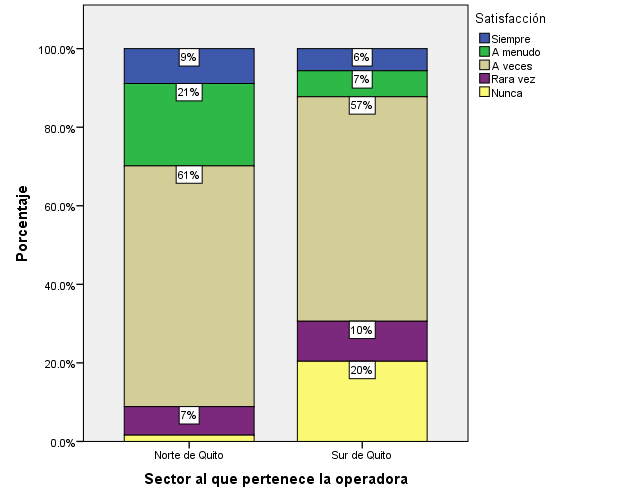 FECHA ÚLTIMA REVISIÓN: 13/12/11
CÓDIGO: SGC.DI.260
VERSIÓN: 1.0
ANÁLISIS INFERENCIAL
FECHA ÚLTIMA REVISIÓN: 13/12/11
CÓDIGO: SGC.DI.260
VERSIÓN: 1.0
ANÁLISIS CHI CUADRADO
H0 El estilo de liderazgo no tiene incidencia en el nivel de satisfacción del conductor de una operadora de transporte
H1 El estilo de liderazgo tiene incidencia en el nivel de satisfacción del conductor de una operadora de transporte
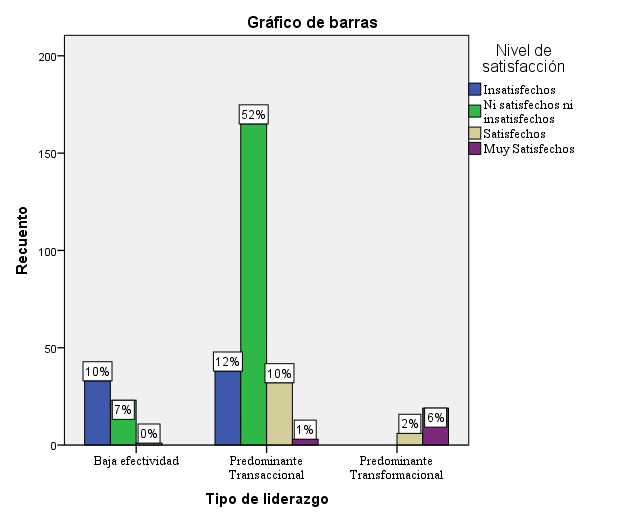 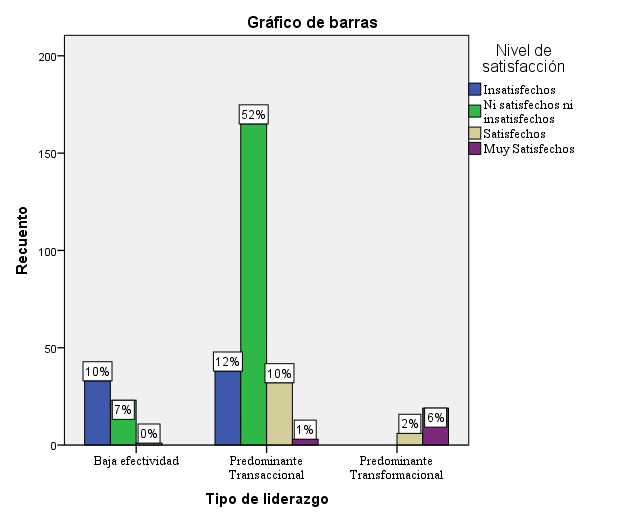 FECHA ÚLTIMA REVISIÓN: 13/12/11
CÓDIGO: SGC.DI.260
VERSIÓN: 1.0
ANÁLISIS DE CORRELACIÓN DE PEARSON
El coeficiente de correlación de Pearson que nos permite medir el comportamiento de asociación de dos variables, en este caso medimos el grado (fuerza de relación) y la dirección (si esta es positiva o negativa) que tiene el tipo de liderazgo del gerente con la satisfacción del conductor.
Positiva Alta
Positiva Alta
Negativa Media
FECHA ÚLTIMA REVISIÓN: 13/12/11
CÓDIGO: SGC.DI.260
VERSIÓN: 1.0
CAPÍTULO 5

PROPUESTA
FECHA ÚLTIMA REVISIÓN: 13/12/11
CÓDIGO: SGC.DI.260
VERSIÓN: 1.0
Proyecto de mejora de liderazgo en gerentes y satisfacción laboral en colaboradores de operadoras de transporte.
FECHA ÚLTIMA REVISIÓN: 13/12/11
CÓDIGO: SGC.DI.260
VERSIÓN: 1.0
CONCLUSIONES
Los gerentes no cumplen con el liderazgo efectivo pues los puntajes obtenidos muestran un estilo predominante transaccional seguido de un comportamiento pasivo y luego transformacional.
Cerca del 83% del total de conductores se sienten poco o medianamente satisfechos con el perfil de liderazgo definido en sus sectores
El líder transformacional produce en sus subordinados mayores niveles de satisfacción que otros estilos.
La práctica del liderazgo permitirá a mediano y largo plazo una mejora en la calidad de vida laboral que se vera reflejada en la calidad del servicio brindado.
FECHA ÚLTIMA REVISIÓN: 13/12/11
CÓDIGO: SGC.DI.260
VERSIÓN: 1.0
RECOMENDACIONES
FECHA ÚLTIMA REVISIÓN: 13/12/11
CÓDIGO: SGC.DI.260
VERSIÓN: 1.0
GRACIAS
FECHA ÚLTIMA REVISIÓN: 13/12/11
CÓDIGO: SGC.DI.260
VERSIÓN: 1.0